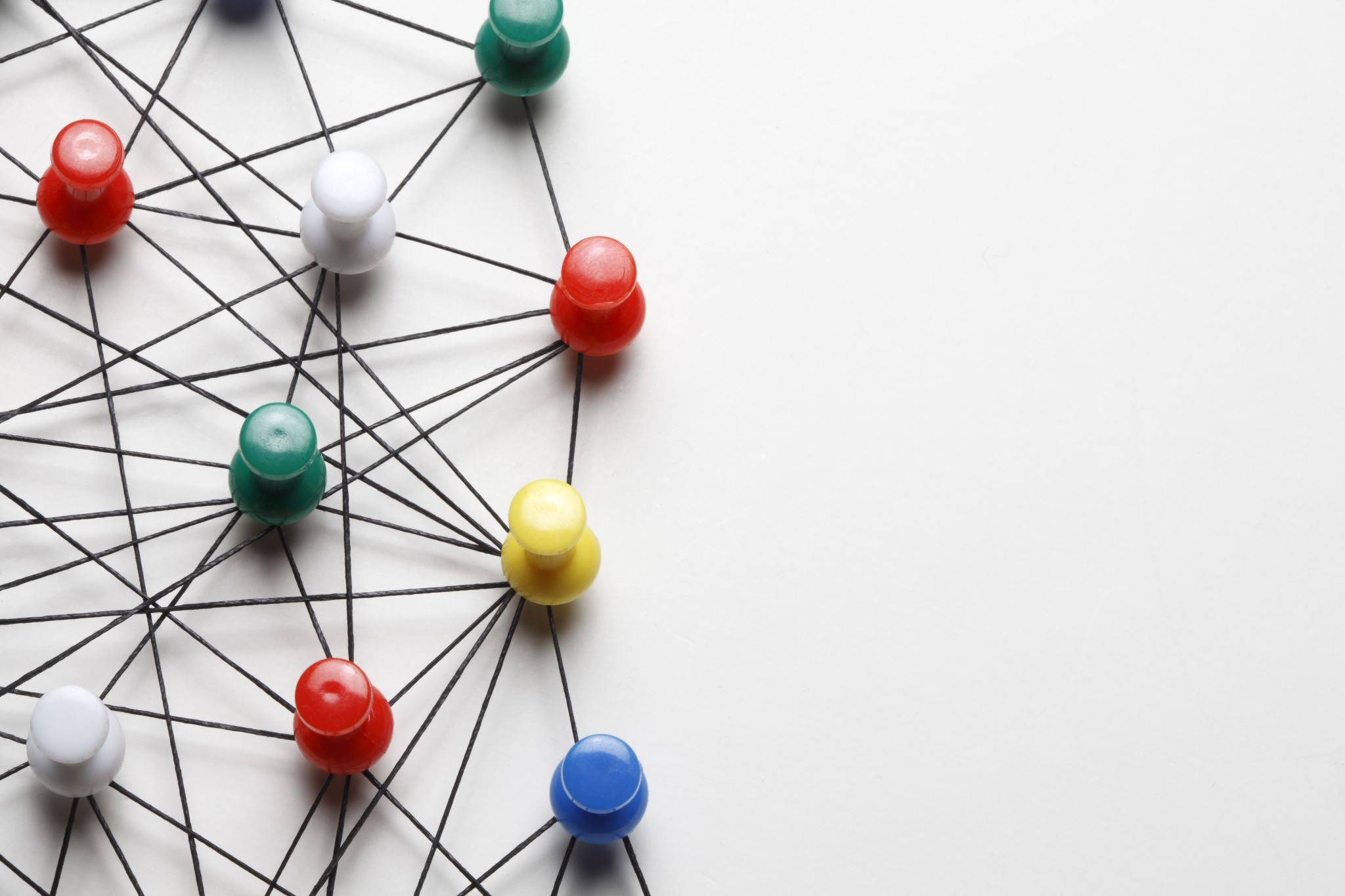 Rencontre Préparatoire
Stage Hiver 2023
Présentation de l’enseignant.e
INFORMATIONS
Objectifs des rencontres:
Être accompagné.e dans la recherche d’un milieu;
Être conscientisé.e aux préoccupations à avoir comme futur stagiaire;
Recevoir les informations sur les stages (compétences, calendrier, encadrement…);
Répondre à vos questionnements;
Être prêt.e pour le début du stage prévu à l’automne
INFORMATIONS - suite
Encadrement des rencontres – voir horaire des rencontre (section intro)
 Certaines obligatoires (infos pour tous);
 Certaines, au besoin (suivis individualisés);
 Modalités de communication;
 Suivis réguliers à faire à la coordination des stages
Besoin de vous
Implication 
Participation
Motivation
Suivis réguliers
Respect des échéances
Utilisation de 2 plateformes:
Plateformes:
MOODLE (si tu as déjà fait des rencontres de préparation au stage, assure-toi de retirer le cours de l’affichage pour ne pas confondre les 2 cours: clique sur les 3 petits points)
GISE


On les regardera ensemble plus tard.
ADMISSIBILITÉ AU STAGEVous référer à OMNIVOX pour votre cheminement
Pour tout questionnement, vous référer à l’API;
Pour tout changement, vous référer à l’API.

Évite les mauvaises surprises en vérifiant les impacts des changements de cours ou d’horaire apportés
MOODLE

Numéro de DA et Code permanent (majuscules);
Horaire des rencontres et échéancier – périodes obligatoires ;
ENGAGEMENT – doit être coché pour voir les autres sections;
Présentation des différentes sections et informations.


Intérêt CISSS et CIUSSS remplir le formulaire et ne pas s’associer à un autre milieu sur la plateforme. Date à confirmer
GISE 

Plateforme pour s’associer à un milieu;
Démonstration des fonctions de base pour la recherche;
Suivis avec le milieu;

DÉBUT DE LA PÉRIODE D’ ASSOCIATION:     6 février

Présentement, les milieux font leurs mises à jour;
Disponibilité de la coordination pour support dans votre recherche.  Prendre rendez-vous.
POUR LA PROCHAINE PÉRIODE

Lire « Engagement -section INTRODUCTION»;
Cocher la section « Engagement »;
ENGAGEMENT  (crochet)
Inscrire à votre agenda les rencontres obligatoires.

Pour tout bogue technique avec Gise
Contacter: support@merici.ca
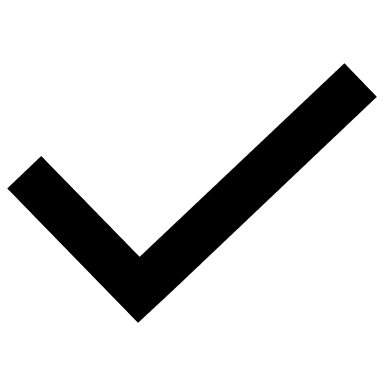 SEMAINE PROCHAINE
Rencontre OBLIGATOIRE pour TOUS
Utilisation de la plateforme GISE
Présentation des stages 391- 491-591
Calendrier des stages A-22
Présentation des Kiosques info-stages
C’EST PARTI!
BELLE  SESSION !